FUNDADORES
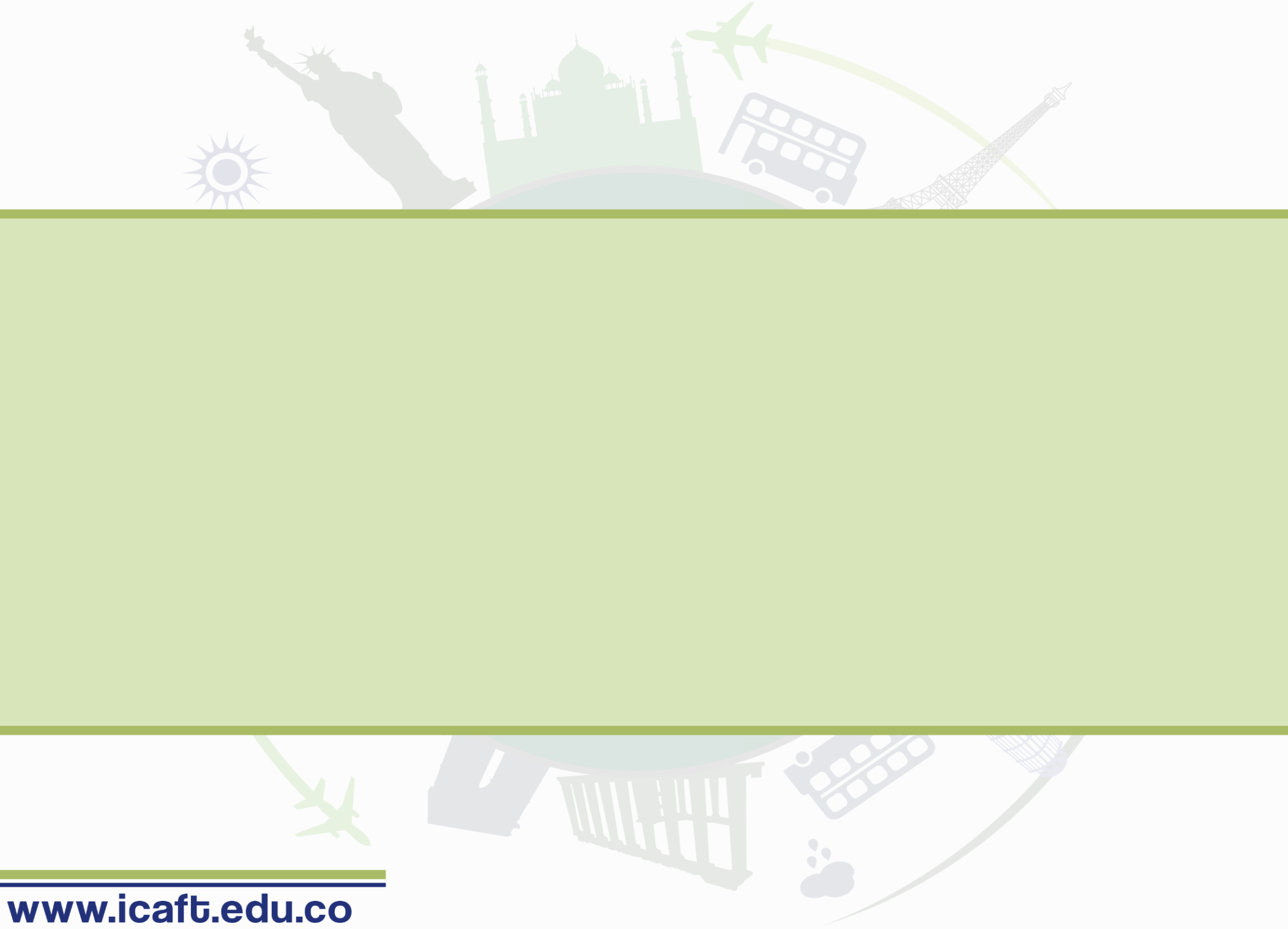 CORPORACIÓN CULTURAL ALEJANDRO VON HUMBOLDT
NIT 860.006.754
CÁMARA DE INDUSTRIA Y COMERCIO COLOMBO- ALEMANA O DEUTSCH -KOLUMBIANISCHE INDUSTRIE- UND HANDELSKAMMER O AHK KOLUMBIEN
NIT 860.006.598